Accountable Institutions Obligations
Financial Intelligence Unit 
30th April 2015
Agenda.
Introduction 
About the FIU
Money Laundering and its effects on the Economy
Who are Accountable Institutions?
Obligations of Accountable Institutions under the MLPCA
INTRODUCTION
Money Laundering is a global concern and as such the International Community has come together in the fight against it. 
This led to the formulation of International treaties some of which Lesotho is a party to.

The 1988 United Nations Convention Against Illicit Traffic in Narcotic Drugs and Psychotropic Substances (the Vienna Convention)
First International Legal Instrument to embody the money laundering aspect of the strategy aimed at fighting money laundering. 
United Nations Convention Against Trans-national Organised Crime (2000) (Palermo Convention)
Widens the scope of the money laundering offence by  stating that it should not only apply to the proceeds of illicit drug trafficking but should also cover the proceeds of all serious crimes.
Calls for the establishment of Financial Intelligence Units/Centres and creation of a comprehensive supervision and regulation of banks and non banks financial institutions and other persons(natural and legal).
Introduction…
United Nations Convention against Corruption (Merida Convention) (2003)
Widens the scope of the money laundering offence by  stating that it should not only apply to the proceeds of illicit drug trafficking but should also cover the proceeds of all serious crimes.
Calls for the establishment of FIUs and creation of a comprehensive supervision and regulation of banks and non banks financial institutions ad other persons(natural and legal)

The 1999 International Convention for the Suppression of the Financing of Terrorism
It requires states to take measures to protect their financial systems from being used by persons planning or engaged in terrorist activities
Convention on the Prevention and Combating of Terrorism (1999)
OAU Convention on the Prevention and Combating of Terrorism (1999)
Introduction…
Two key institutions have been specifically established to address money laundering and terrorist financing.
 
The Financial Action Task Force 
The Financial Action Task Force(FATF) is a UN body established to set the standards that a country needs in order to fight Money Laundering and Terror Financing.  
It is based in Paris, France. 
To be regarded fully compliant, a country has to meet the 40 recommendations.
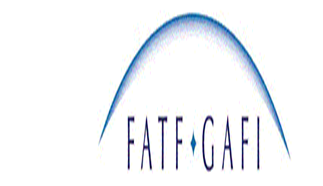 Introduction…
Eastern and Southern Africa Anti- Money Laundering Group (ESAAMLG)

Regional body located in Dar Essalam, Tanzania.
It is there to assist member countries to meet the 40 recommendations set by FATF
It conducts assessments (peer reviews) which then a country uses to address problem areas.
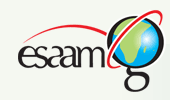 About the Financial Intelligence Unit
Established in December 2010 pursuant to Money Laundering and Proceeds of Crime Act (MLPCA) 2008. 
	Objective is to combat Money Laundering & Terror Financing.
 	Housed in the Central Bank of  Lesotho (CBL) Building. 
  	key institution in the fight against money laundering and terrorist financing.
 Serves as the National Coordinator on Anti Money Laundering and Terrorist Financing.
Money laundering and its adverse effects.
Acquisition, possession or use of property unlawfully obtained, or
Conversion or of property with the aim of concealing or disguising its illicit origin.
In order for crime to pay, a criminal must be able to enjoy fruits of their illegal activities.
They channel their dirty money through legitimate businesses, such as Insurance Companies, Insurance Brokers, Money Lenders, etc. 
Money Laundering is NOT about the cash but the Proceeds of Crime.
Money Laundering and its adverse effects…
Implications on the Society
Increased Crime rate                                              
Political Instability
Corruption.
Implications on Lesotho
Adverse impact on foreign relations 
Deterioration in relations with foreign countries
Restricted access to foreign markets 
Reduced foreign private investment and restricted eligibility for foreign government assistance.
Adverse effect on the economy, as it weakens the financial Institutions, and the currency.
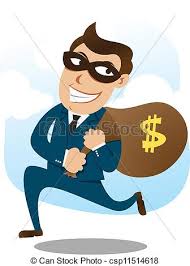 Accountable Institutions (AI’S) obligations under the Money Laundering and Proceeds of Crime Act of 2008 (MLPCA).
Identified by FATF as institutions susceptible to being utilized by Money Launders to launder their illicit funds. 

They are listed under schedule 1 of the MLPCA ,and include but are not limited to, Insurance Companies, Insurance Brokers, Money Lenders, Forex Exchange, Banks, Casinos, etc..
Who are Accountable Institutions?
Obligations under the MLCPA
11
1. Verify Customer’s Identity (KYC)
Be satisfied that a prospective customer is who he or she claims to be;
Obtain identifying evidence from all prospective customers and any other person claiming to be acting on behalf of the customer;
Verify the customer’s true particulars of identity, using a document from a reputable source which bears a photograph;
For natural person
For legal persons/entities
Name(s) and surname
Gender 
Residential address
Citizenship
Copy of passport
Telephone number
Place of work
Occupation
Name 
Legal status of entity
Registration or licensing #
Place of incorporation
Registered office address
Directors, secretary, and other office bearers 
Authorized agent 
Beneficiaries
12
Verify Customer’s Identity (KYC) contd…
Establish the purpose for which the customer seeks to establish a business relationship;
Make specific checks on the customer’s income details to ensure that they are commensurate to the customer’s identity details;
Obtain and verify the particulars of the identity of the customer where a business relationship is conducted on a once off basis;
Put in place and implement procedures to identify and authenticate the customer using internet banking facilities and ensure there is sufficient communication to confirm address and personal identity of the customer;
Pay special attention to the particulars of identity and nature of a business transaction of a politically exposed person;
Obtain and verify particulars of identity of members and office bearers where transactions are conducted for clubs or societies; and
Obtain and verify particulars of identity of trustees, nominees, or fiduciaries and the underlying beneficiary on whose behalf a business transaction is entered into, and the purpose for which the transaction is entered into. Obtain and verify the identity of the principals.
13
2. Establish and maintain records
Keep and maintain records of customers’ business transactions for a period of 5 years or more years beginning on the date a business transaction is conducted;
Ensure that records are readily available when requested by competent authorities;
Ensure that records of suspicions are not inappropriately disclosed to the customer or third party to avoid an offence of tipping off and prejudicing the investigation 
Ensure that documents kept are distinguishable between transactions relating to different customers in their form and content;
No specific means of keeping records is prescribed. Records of transactions may be kept either by paper (photocopies) or electronic (scanned or computerized) means.
14
3. Report suspicious and threshold transactions
Appoint compliance officers who will be responsible for receiving and vetting unusual, suspicious, or attempted suspicious reports from staff and file the reports in relation thereto;
Report the suspicious transaction or activity to the FIU in the prescribed STR Form;
Submit a completed STR Form to the FIU at least within a period of seven days of forming a suspicion; 
Disclose sufficient information which indicates the nature of and reason for the suspicion;
Provide additional documentation (if available);
15
Report suspicious and threshold transactions contd…
Submit the STR after undertaking reasonable internal inquiries to determine that all available information has been taken into consideration and not as a matter of routine;
Keep reporting lines as short as possible to ensure speed and confidentiality when reporting;
Remove obstacles in the way of the reporting of suspicions developed by staff to the compliance officer;
Act honestly and reasonably in making a determination whether the customer is engaged in money laundering;
Ensure that all employees dealing with customers know that they are obliged to report suspicious transactions or activities to the compliance office
16
Threshold Reports
Report every transaction that is M100 000 and above.
Reports compiled and submitted  by Compliance Officer every last working day of the month
Grace period of 5 business days after the due date
Reported in a format as prescribed by the Minister through the guidelines.
17
4. Establish and maintain reporting procedures
Develop procedures for the prompt validation and reporting of unusual, suspicious, or attempted transactions to the FIU;

Make arrangements to verify compliance with policies, procedures, and controls relating to ML activities in order to satisfy supervisory authorities and the FIU that the requirements to maintain such policies, procedures, and controls have been fulfilled; and

Afford supervisory authority and the FIU sufficient access to policy, procedures, and control documents maintained at all reasonable times when so requested.
18
5. Further Preventive Measures
Provide training on factors and new trends on money laundering techniques that may give rise to suspicions and on the procedures to be followed when the transactions is considered suspicious; 
Make employees who are in a position of establishing a business relationship aware of the need to identify the customer and verify the identity information supplied by the customer or any party acting on behalf of the customer. 
Provide training covering all aspects of money laundering control procedures to those with the responsibility for supervising or managing employees, as well as audit and compliance officers responsible for the review of procedures to deal with faults or weaknesses in systems; and
Ensure that refresher training at regular intervals is conducted to ensure that employees do not forget their responsibilities.
19
6. Pay attention to complex, unusual and large transactions
Have in place a transaction monitoring programme to detect complex, unusual large transactions and unusual patterns of transactions which have no apparent economic or lawful purpose; and
Provide appropriate training in the processing and verification procedures and in the recognition of abnormal settlement, payment or delivery instructions to employees who process the settlement of bargains.
20
THE END…
KE EA LEBOHA

THANK YOU!!!!!!!!